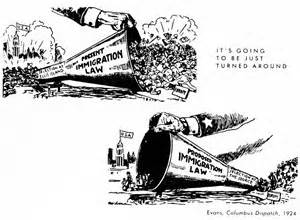 1920’s: A Clash of Values
Isolationism, Nativism, and Immigration Controls in the 1920’s
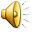 Objectives
Explain the rise of racism and nativism in the 1920’s

Describe the limitations placed on immigration to the U.S. during the 1920’s
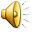 Political Cartoon Analysis
Chinese Exclusion Act
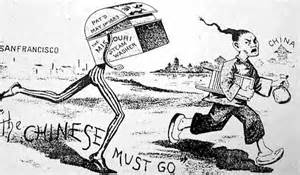 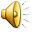 Political Cartoon Analysis
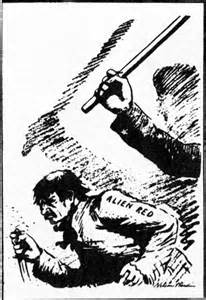 Red Scare
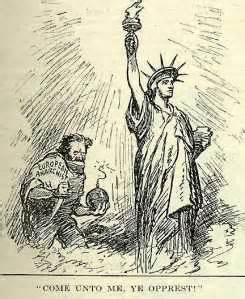 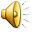 Political Cartoon Analysis
Catholicism
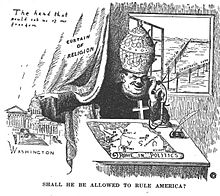 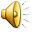 Political Cartoon Analysis
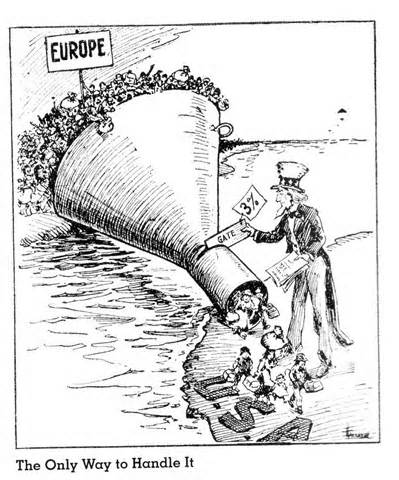 Immigration
    Controls
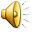 Clash of Values
I. Nativism Resurges
   A. Sacco-Vanzetti Case
      1. Anti-Immigrant feel
         a. Anarchism – oppose all   	  forms of government.
   B. Eugenics – selective breeding
   C. Return of the KKK
      1. “fighting for Americanism”
         a. 4 million by1924
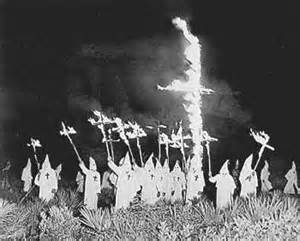 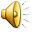 What was the name of the science that lent authority to racist theories and reinvigorated the nativist argument for strict immigration control?
a.   nativism	
b.	creationism	
c.	evolution	
d.	eugenics
:07
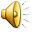 Clash of Values
II. Controlling Immigration
    A. Emergency Quota Act (1921)
        1. enacted the 3% Rule
            -meant to limit Eastern 	 	 	  European immigration
         Why?? Red Scare
    B. National Origins Act (1924)
        1. 2% rule based upon 1920 census
            a. 87% of immigrants from 	 	     Northern Europe
            b.   Mexican immigration
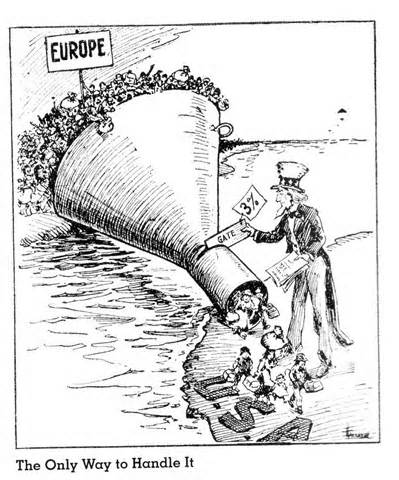 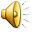 The National Origins Act of 1924 and the demand for cheap farm labor in California and the Southwest contributed to the large wave of immigration from
a.   China.	
b.	South Americ	
c.	Mexico.	
d.	Canada.
:06
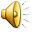 Clash of Values
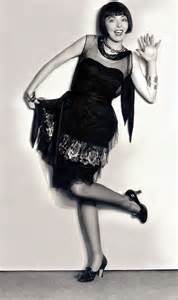 III. The “New” Morality
    A. Glorification of youth and freedom
        Examples:  -loving family
                            -women in college
                            -women in workforce
                            -the automobile
    B. Women of the 1920’s
        1. Flappers  
        2. Moving in the workforce
           a. Margaret Sanger – Planned Parenthood
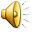 What did many of the groups who wanted to restrict immigration and preserve what they considered traditional values fear was taking over the nation?
a.  Communists	
b.	anarchists	
c.	a “new morality”	
d.	a new religion
:05
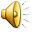 Clash of Values
IV. Fundamentalism
     A. Fundamentalist Beliefs:
         -protection of Protestant faith
           **against evolution
         1. against:
           -modern consumer culture
           -relaxed ethics
           -growing urbanism
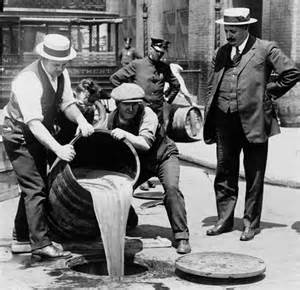 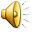 Many Americans feared that the country was losing its traditional values and responded by joining a religious movement known as
a.Fundamentalis	
b.Quakerism.	
c.Protestantism.	
d.Catholicism.
:06
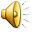 Clash of Values
B. Scopes Trial
       1. Butler Act
           -outlawed teaching evolution
          a. American Civil Liberties Union
             i. John T. Scopes
V. Prohibition
     A. 18th Amendment
         1. Volstead Act
            a. policing powers to federal gov.
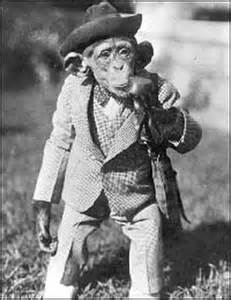 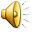 Where did the debate over science and religion and their place in education take place during the summer of 1925?
a.  at Billy Sunday’s revivals	
b.	in the Scopes trial	
c.	in Florence Sabin’s research	
d.	in Lyman Stewart’s book, The Fundamentals
:06
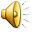